MD Simulation on [(CH3)2Si(Ind)2ZrMe(C3H6)]+[CH3B(C6F5)3]-using improved force field parameters
K. S. Sandhya 
30/06/2015
1
Outline of the presentation
Project 1
Preparation of ion pair complex for MD simulation
MD simulation of [(CH3)2Si(Ind)2ZrMe(C3H6)] [CH3B(C6F5)3] with improved parameters
Analysis on the approach of [CH3B(C6F5)3]  during the MD simulation 
Analysis on the metastable structure
Trial MC/MD simulations
                                             Project -2
Reaction mechanism with in situ generated new Hf catalyst
Comparison of energy profile with Cat3 catalyst
Conclusions
    Future plan
2
Transferability of force filed parameters from A to other systems
A general approach
Parameters are transferred to
all conformers with counteranion
Parameters for [CH3B(C6F5)3 has been 
taken from recent paper.
Analyze the approach of counteranion with respect to propylene.
It can influence the reaction pathway by altering the activation barrier and
    preference of primary insertion than secondary insertion.
3
Creation of model for [(CH3)2Si(Ind)2ZrMe(C3H6)] [CH3B(C6F5)3](reference complex)
IND
ME
PH1
PH2
ZR
PRP
B
PH3
MEB
Model : 5 Cp ring and one Zr
PN
Computational details
One catalyst, one [CH3B(C6F5)3], one propylene and 647 pentane solvent 
Periodic boundary conditions are applied
NPT-MD for 20ps (300K and 1atm) for equilibration
NVT-MD (300K) for molecular dynamics (50ps) simulation 
Method M06 DFT method for optimization
Basis set for Zr –ECP with LanL2DZ, all other atoms -  6-31++G(d,p)
MK method having same level was applied to calculate ESP charge for the complexes from the optimized geometry
4
MM refinement of dihedral rotation with DFT relaxed optimized scan
c4
zr
c9
c2
c9-c2-zr-c4
-
c4
zr
c9
-  anticlockwise
Blue DFT relaxed scan
Gray  MM optimized scan with
Force field parameters from DFT
Orange MM optimized scan with 
 modified force field parameters
Better agreement of MM optimization after
      fitting empirical force filed parameters with DFT optimized
      relaxed scan on dihedral rotation.
    
The improved parameters will be used in the MD simulations and MCMD calculations
5
MD simulation of [(CH3)2Si(Ind)2ZrMe(C3H6)] [CH3B(C6F5)3]
At 300 K
At 273 K
c4
zr
c9
c2
c9-c2-zr-c4

CA of CH3 C…Zr of catalyst 
Average distance 5.2 Å
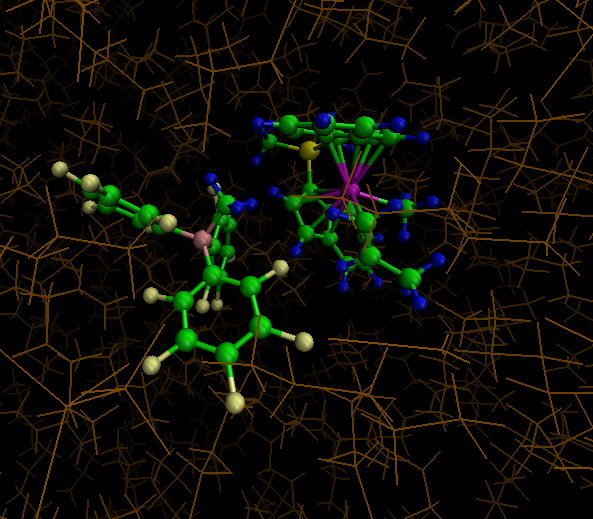 At 343 K
5.2 Å
6
Snap shoot structure at 10ps
MD simulation of [(CH3)2Si(Ind)2ZrMe(C3H6)] [CH3B(C6F5)3] for long time
At 343 K
The average dihedral
 rotation is 78 degree.
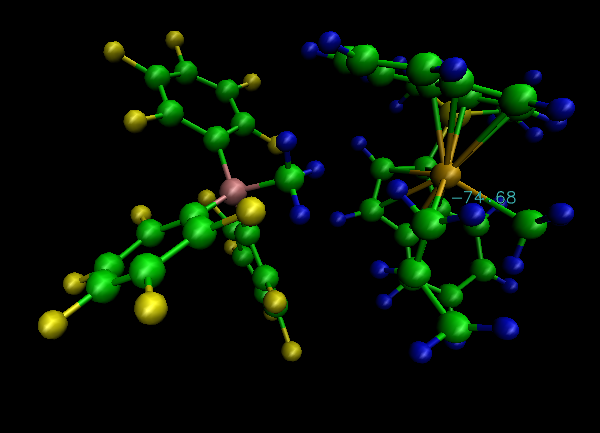 5.5 Å
cb
zr
The distance between cation and anion is analyzed
by noting the distance between CH3 carbon of borate
And Zr of catalyst.
c2
c4
c4
c9
The average distance is 5.5 Å
7
Snap shoot at 3ns
Trial MC/MD simulation on [SiH2(Ind)2ZrCH3]+[CH3B(C6F5)3]-
Periodic boundary conditions are applied.
NPT-MD for 10ps (300K and 1atm) for equilibration.
NVT-MD for 50ps before MC/MD simulation. Then NVT-MD (300K) simulation time in one MC/MD cycle is 10 ps.
PEN
Trial 1
MC/MD
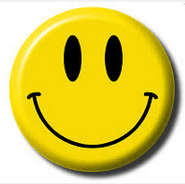 With reference catalyst
+ 184 pentane
This test calculation shows that well working of MCMD method
PEN
Trial 2
NVT-MD (300K) simulation time in one MC/MD cycle is 1ns. Total 10 cycles
MC/MD
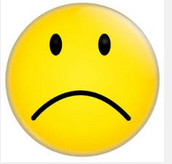 No reaction
+ 1687 pentane
+ 186 Propylene
Initial catalyst
The strong electrostatic interaction between catalyst and borate did not allow the propylene to accommodate in the vacant
      shell of Zr catalyst for the insertion step.
 Hence, dissociation of CA should be anticipated prior to insertion.
8
Third Trial MC/MD simulation on [Si(CH3)2(Ind)2ZrCH3]+[CH3B(C6F5)3]-
Dissociation of borate with respect to catalyst is conducted prior to insertion.
Trial 3
PEN
NVT-MD (300K) simulation time in one
 MC/MD cycle is 1ns. Total 1000 cycles
+ 1687 pentane
+ 186 Propylene
MC/MD
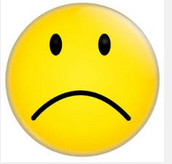 No reaction
Even after dissociation of CA, propylene is not in the close contact (reaction criteria) for the insertion reaction.
     Hence, real condition is required. The exact ratio of the reaction is calculated.
1 (Catalyst) : 2049 (MAO) : 94146 ( Toluene) : 145674904 (Propylene)
In the next trial will be 1 : 1 : 46  : 14226
Toluene : Propylene ratio can be 5 : 1422
Displacement of CA with propylene is necessary for the insertion.
9
Project  -2
Catalyst for the chain shuttling reaction
Transmetallation - I of two catalysts
cat1
cat2
Possible mechanistic step
Propagation steps of two catalysts
A
B
C
D
Propagation affords catalysts bearing two different polymers in a same pot.
Transmetallation leads to the formation of four different reactive
species from two different reactants i.e.  A, B, C and D
10
Propagation steps of Hf catalyst- Two cases
Pathway I
Pathway II
11
Real activate catalyst is cat4?
Cat3
cat4
The insertion of octene in cat4 is really required ????
12
Reaction energy profile for the insertion step from cat4
Cat3 + ethylene + octene
R1b + octene
Cat4
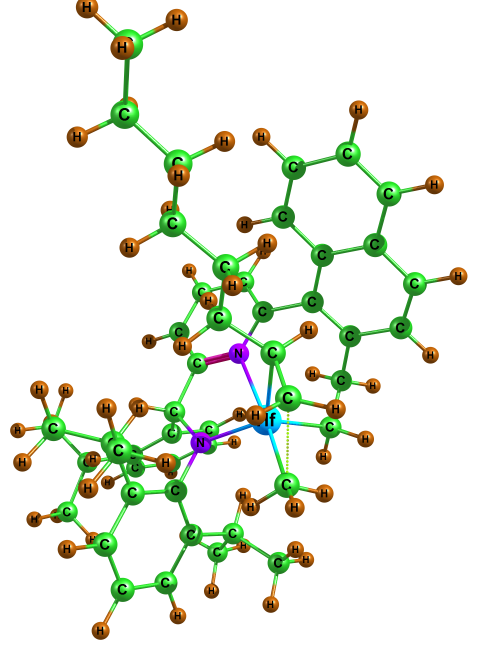 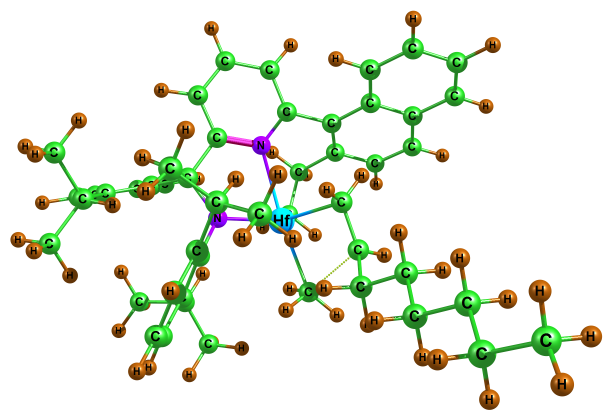 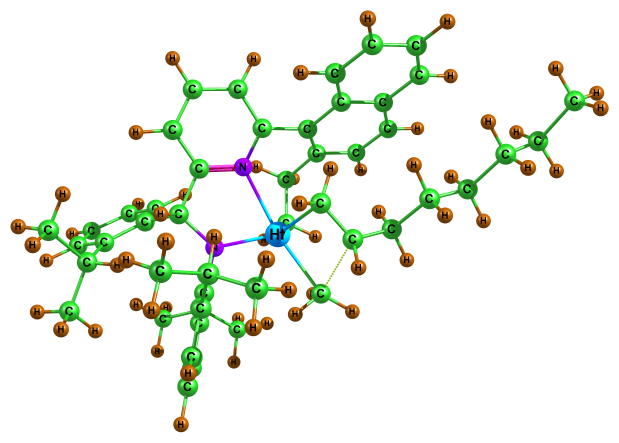 TS in D path
TS in A path
TS in C path
13
TS in B path ???
Conclusions
The improved parameters give more reliable results based on refinement of MM relaxed optimization which fits reasonably good with DFT scan of dihedral rotation.
Approach of CA changes with respect to conformers and this can be one of the important factors for predominating primary insertion reaction than secondary insertion.
 [(CH3)2Si(Ind)2ZrMe(C3H6)] [CH3B(C6F5)3] shows a metastable form of propylene conformer at 273K, 300K and 343 K.
The metastable structure existence clearly indicate that the metastable conformer of propylene is highly favorable for insertion reaction.
Future plan
Probability distribution function and radial distribution functions will be calculated for reference and all conformers.
With the improved parameters, I will conduct further trial MCMD simulations for displacement reaction.
Finding the missing reaction energy profile for the transmetallation reactions- CSP 2
14
Thank you………
15